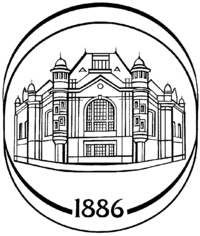 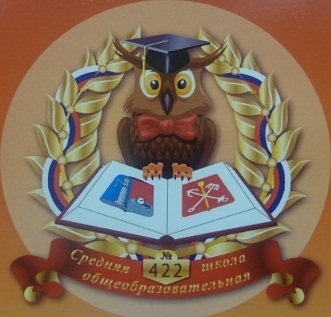 Санкт-Петербургский государственный электротехнический университет им. В.И. Ульянова (Ленина) «ЛЭТИ»
Набор лекций «НаноМир»
ГОУ СОШ № 422
Введение
Докладчик: Аньчков Максим Геннадьевич
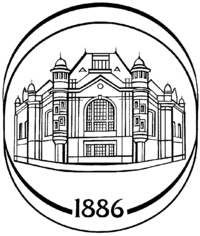 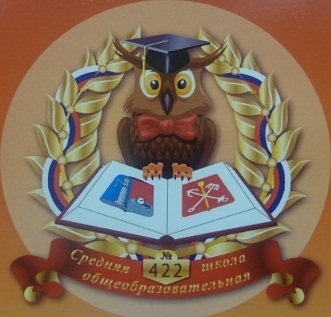 Объединение «НаноМир»
Закон Мура
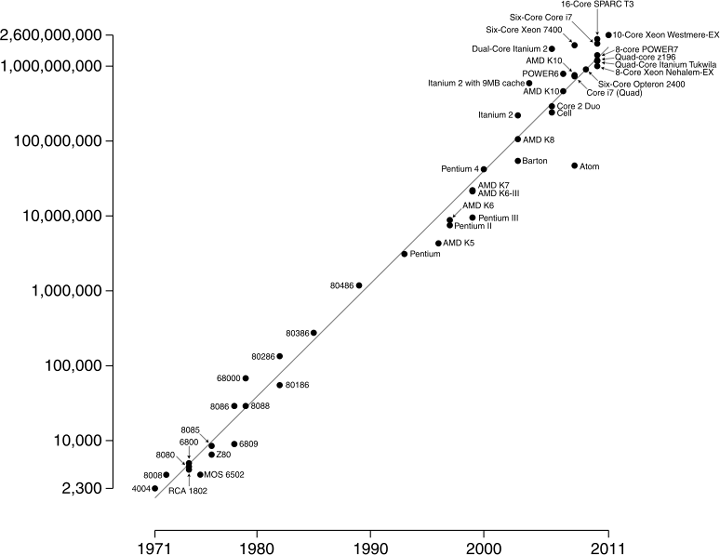 2
Докладчик: Аньчков Максим Геннадьевич
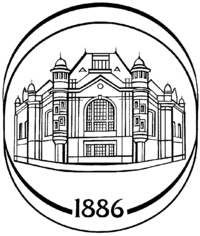 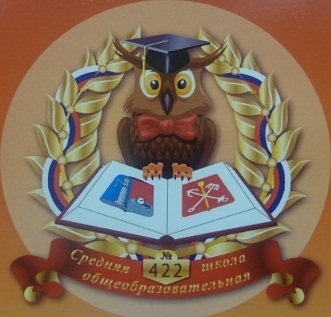 Кружок «НаноМир»
Размер объектов
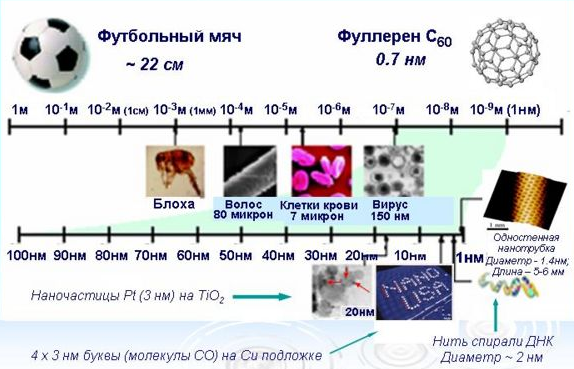 3
Докладчик: Аньчков Максим Геннадьевич
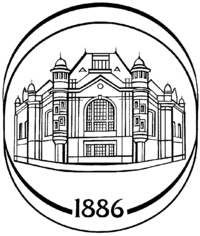 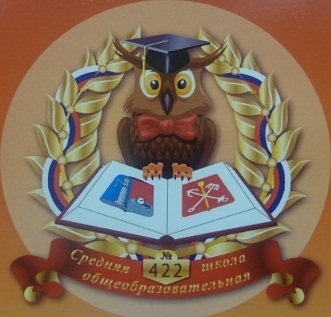 Объединение «НаноМир»
Температура плавления частиц золота от размера.
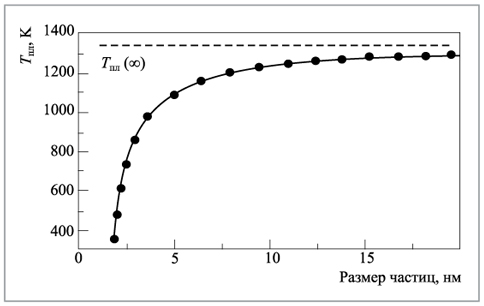 4
Докладчик: Аньчков Максим Геннадьевич
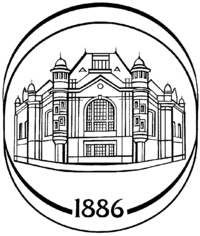 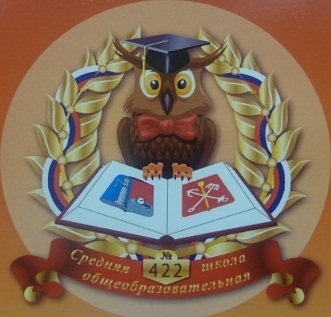 Объединение «НаноМир»
Кластер воды
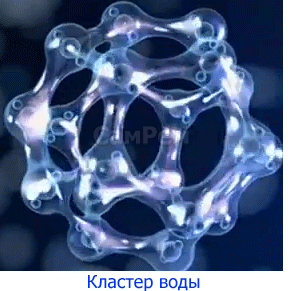 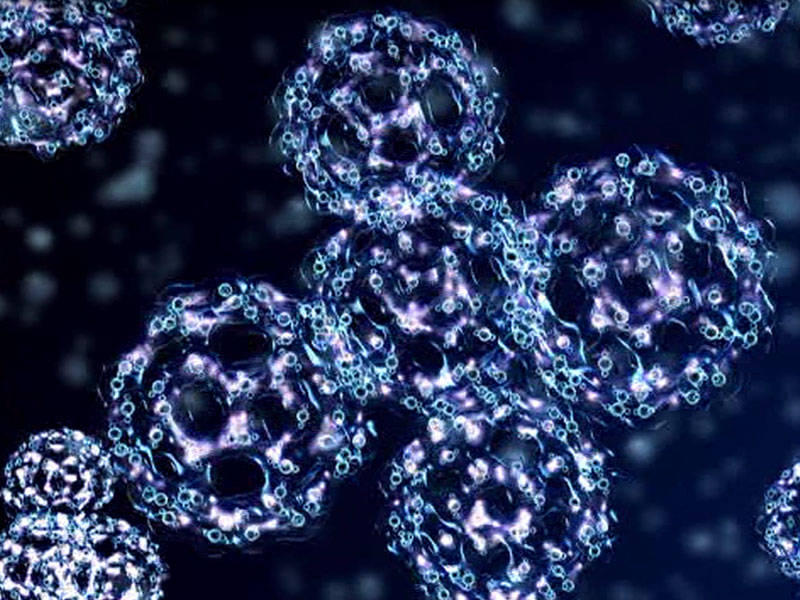 5
Докладчик: Аньчков Максим Геннадьевич
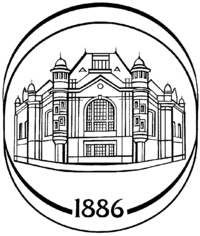 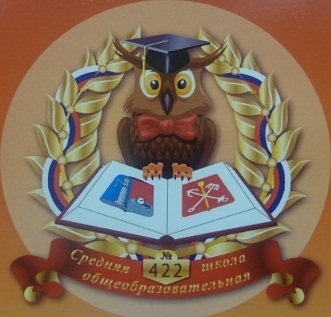 Объединение «НаноМир»
Кристаллы. Трубки. Проволока.
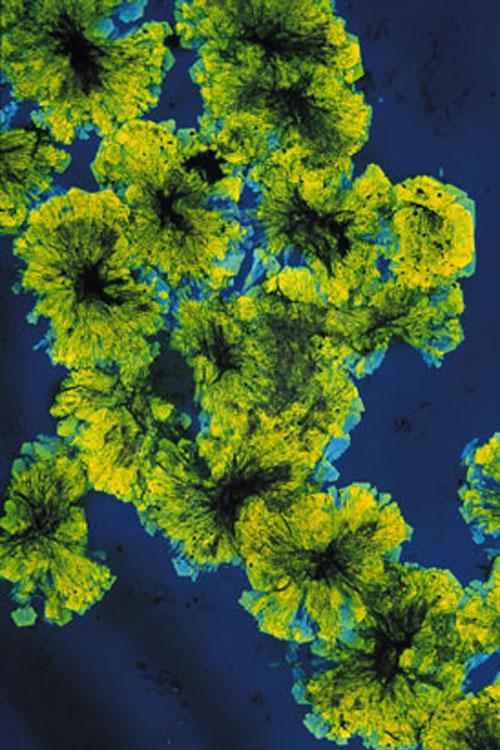 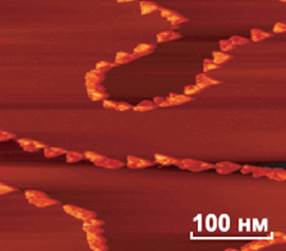 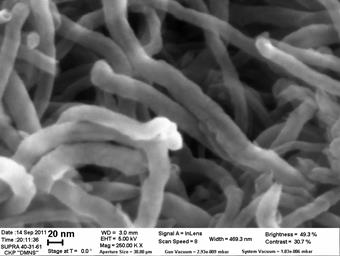 6
Докладчик: Аньчков Максим Геннадьевич
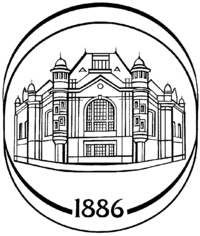 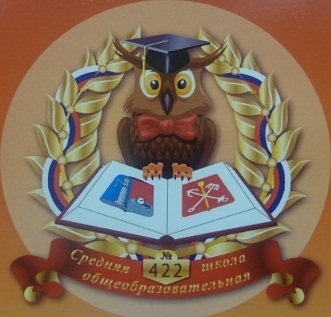 Объединение «НаноМир»
Квантовая точка
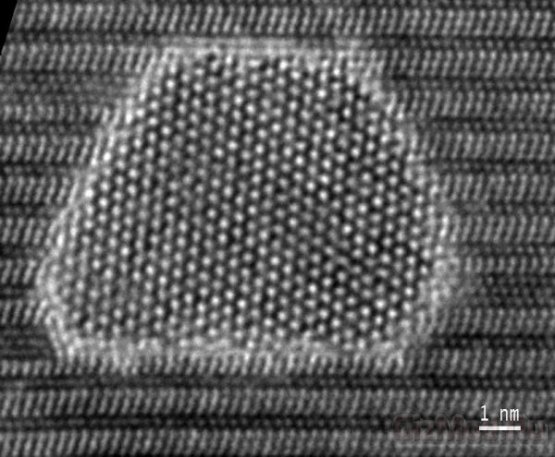 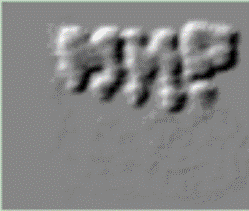 «Атомное письмо»
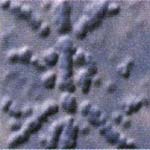 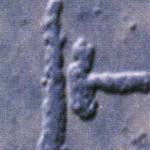 7
Докладчик: Аньчков Максим Геннадьевич
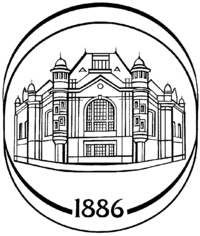 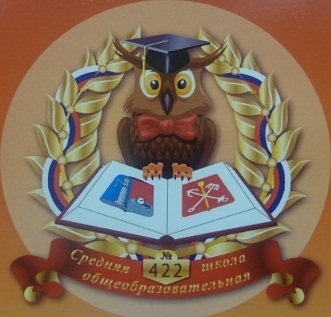 Объединение «НаноМир»
Нейроны. Обучение. Нечёткие множества.
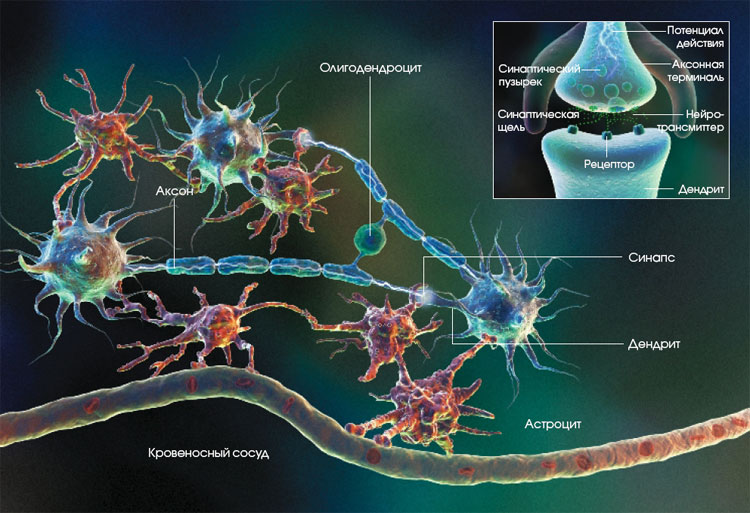 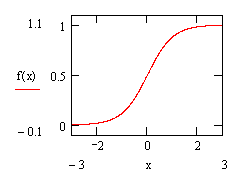 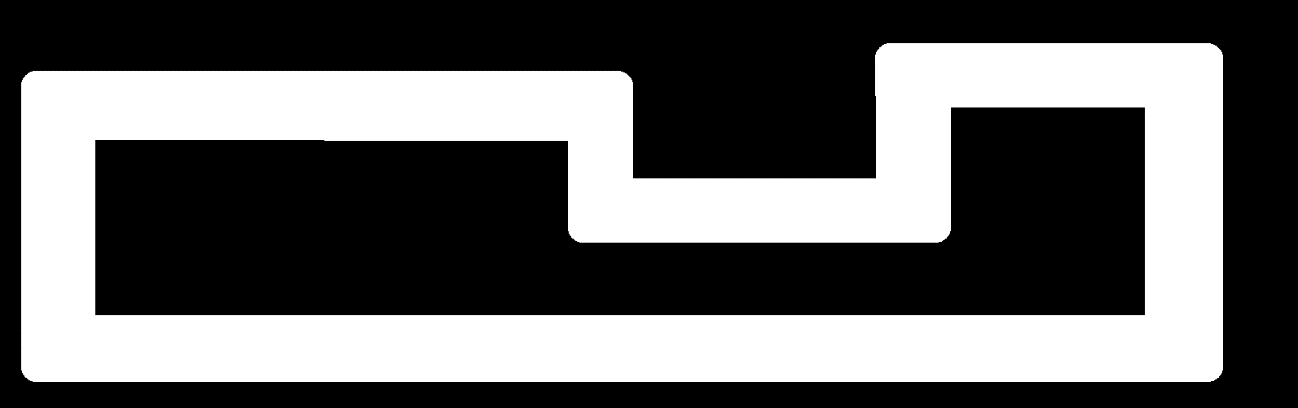 8
Докладчик: Аньчков Максим Геннадьевич
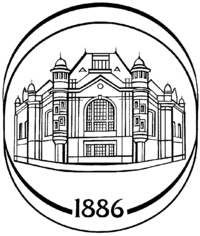 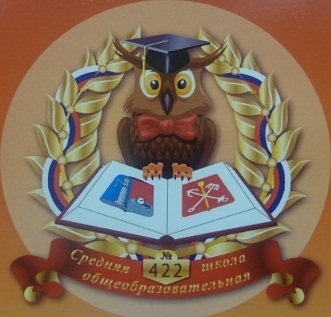 Объединение «НаноМир»
Спасибо за внимание!
9
Докладчик: Аньчков Максим Геннадьевич